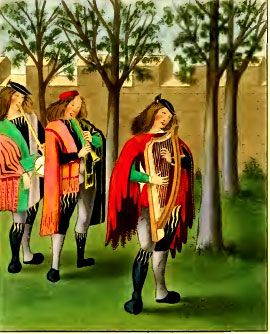 Muziek buiten de kerk
Wereldlijke muziek in de middeleeuwen
Wat voor een soort muziek?
Volksliederen
Kunstliederen
Instrumentale muziek
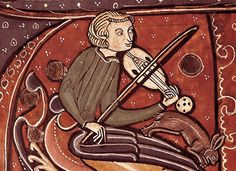 Volksliederen
Volksliederen: Straatmuzikanten/speellieden/vaganten/minstrelen

	- door “iedereen” te zingen
	- makers anoniem, mondeling 
	overgeleverd. Kunnen geen
	noten lezen
	- trekken rond
	- liefde, drinkliederen, strijdliederen, 
	ballades
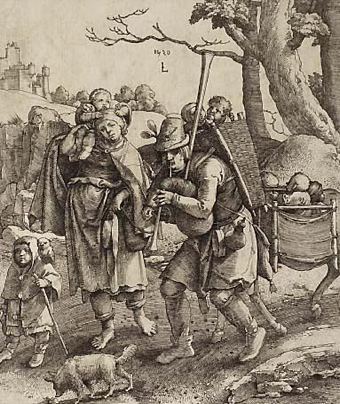 Vaganten: de dolende schare uit de Middeleeuwen
Straatartiesten uit de Middeleeuwen
Speellieden
Acrobaten
Koorddansers
Wonderdokters
Toneelspelers
Berentemmers
Goochelaars
Zakkenrollers
Gezocht om hun kunst en hun wandaden
Lage sociale status, zonder huis of haard
Vaak vrolijke lieden
Arbeidsschuwe outcast
“Artiestenvolk deugt niet”
Graag geziene gast op kermissen, jaarmarkten  en andere feesten
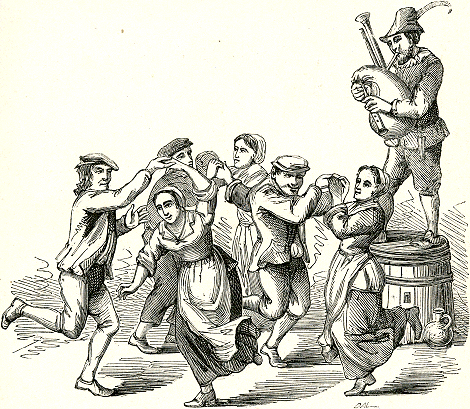 De volksmuziek van de speellieden
Tekst en muziek niet opgeschreven
Vaak bekende volkswijsjes - eenstemmig
Veel improvisatie
Veel herhaling
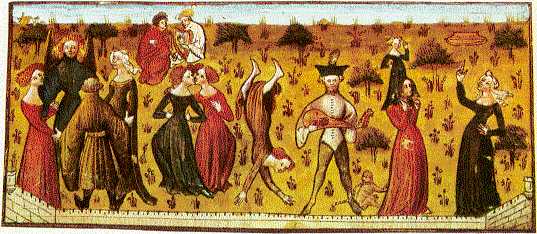 Doedelzak en draailier
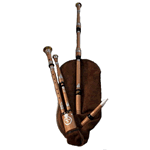 Beide zijn instrumenten die klanken laten horen zonder onderbreking
Over deze tonen heen wordt de melodie gespeeld of gezongen
Door de opkomst van de luit zonk de draailier en doedelzak af naar de categorie: “geminachte instrumenten”
https://www.youtube.com/watch?v=kK4-IELE8ig
https://www.youtube.com/watch?v=-ekqud-5vgU
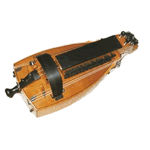 Echte afwijzing?
Geestelijken lieten zich graag vermaken door kunstenmakers en speellieden, ondanks herhaalde en veelvuldige verboden en veroordelingen.
Duivel wordt vaak afgebeeld met instrumenten van speellieden; hier bij de  draailier
Instrumentale muziek
Instrumenten ondergeschikt aan stem
Componisten schreven geen instrumentale muziek: uitvoerenden bepaalden zelf hoe alles werd uitgevoerd
Instrumentale muziek: Altijd te maken met zang en dans




De "zachte  instrumenten" waren: de harp, vedel, de luit, het portatief, de dwarsfluit en de blokfluit.

Tot de "harde instrumenten" behoorden onder meer de schalmei, de zink 
	en de trompetten, trommel en doedelzak


https://www.youtube.com/watch?v=6UxtRLC7rsM&feature=related
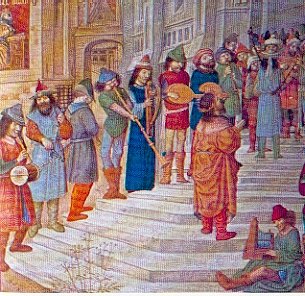 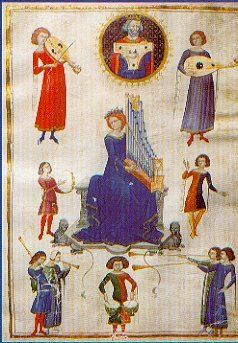 Psalterium
Vedel
Luit
https://www.youtube.com/watch?t=81&v=AO6Hsf3xeuM
Portatief
Schalmei
Trommel
Zink
Doedelzak
http://static.digischool.nl/mu/leerlingen/geschiedenis/middeleeuwen/instrumenten.htm
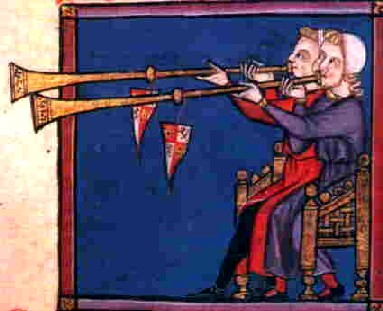 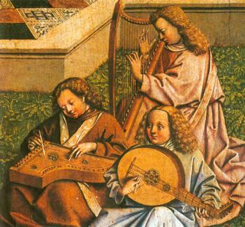 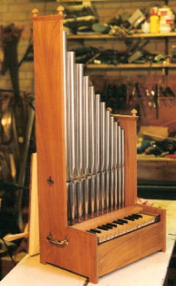 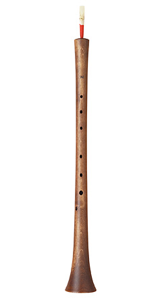 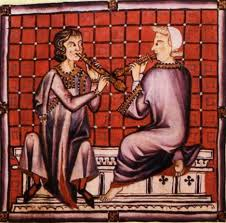 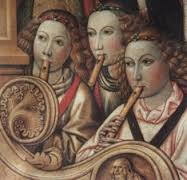 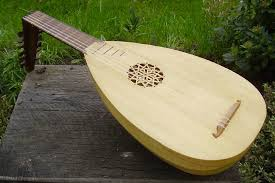 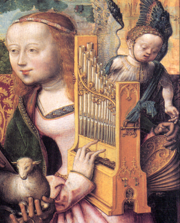 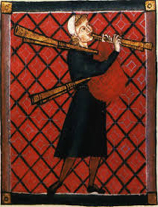 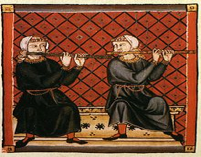 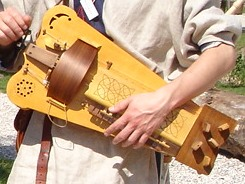